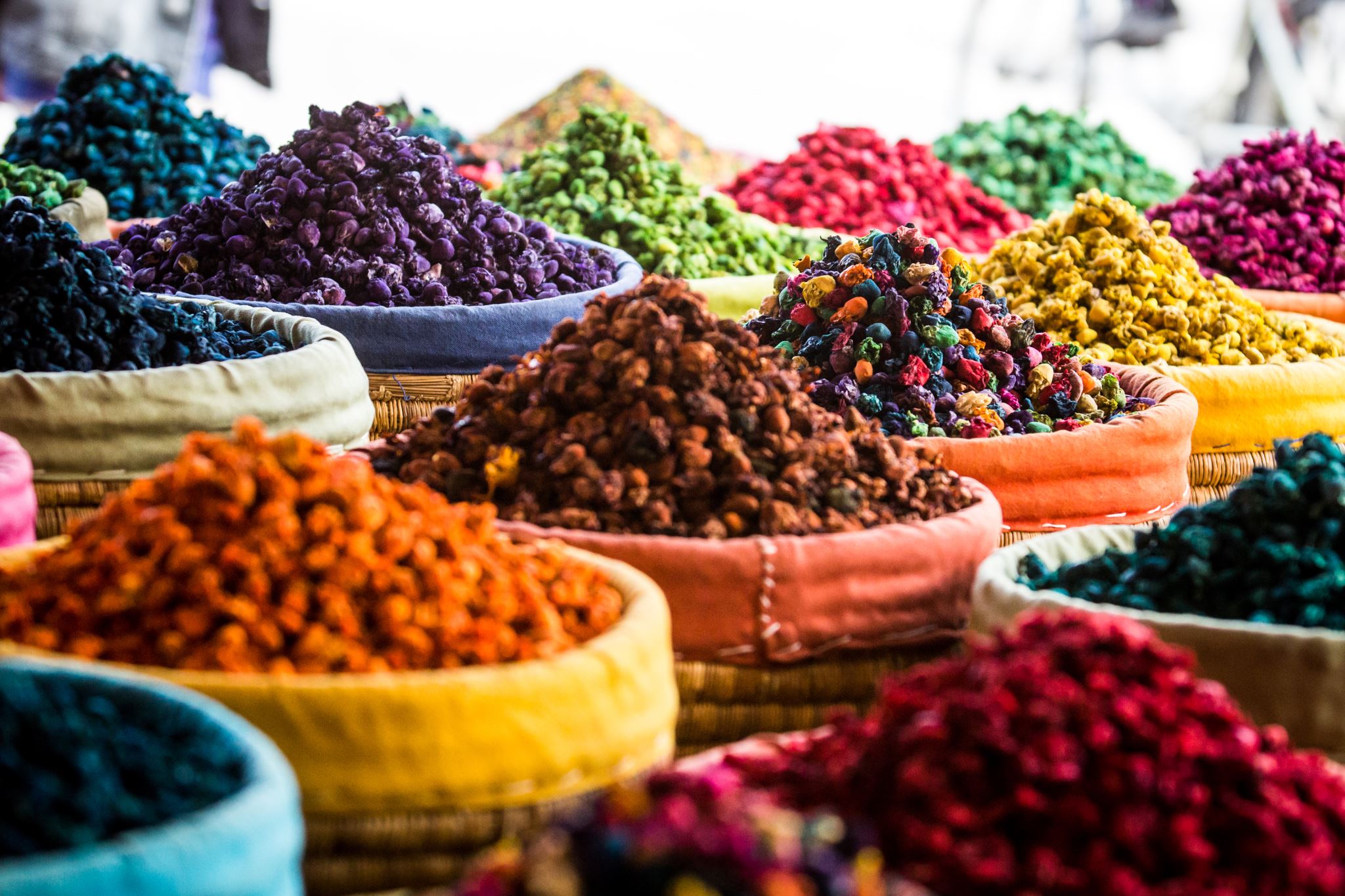 Food Around the World!
International Badge Quiz
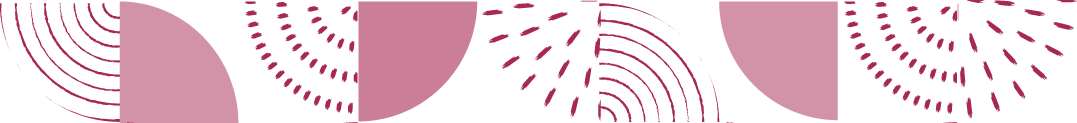 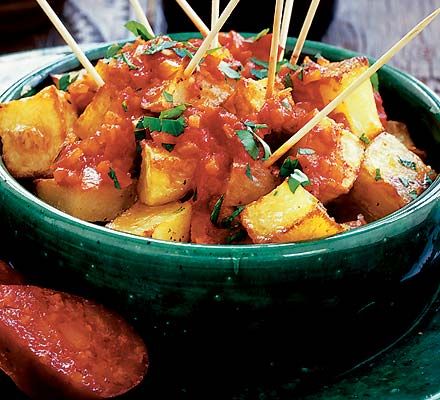 Which country gave us patatas bravas?
Italy


Spain


New Zealand
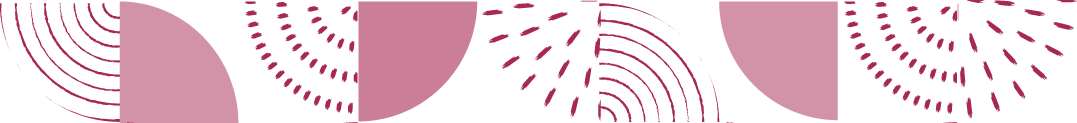 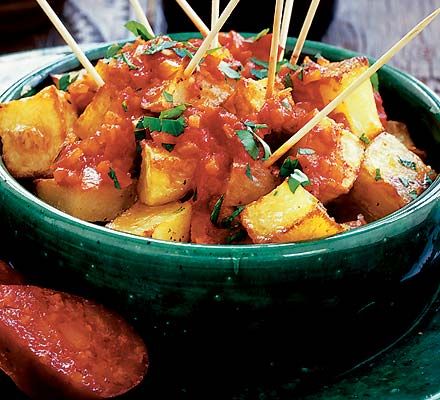 Which country gave us patatas bravas?
b) Spain

It’s fried potatoes, with a spicy tomato sauce. Yum!
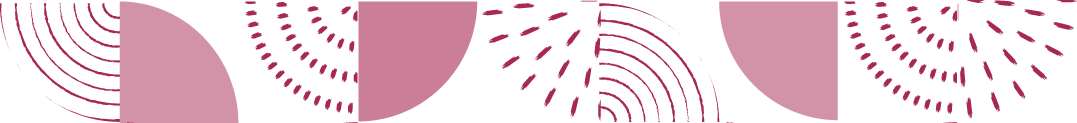 Where in the world is this a traditional dining table?
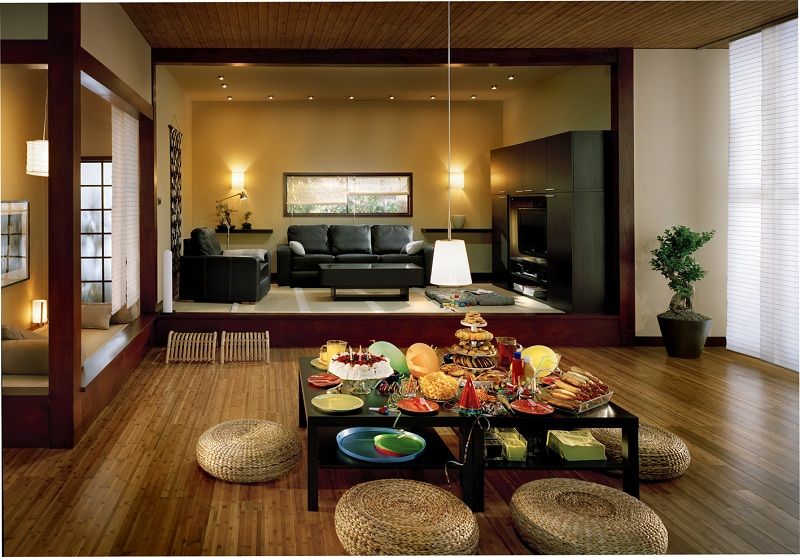 Brazil

Norway

Japan
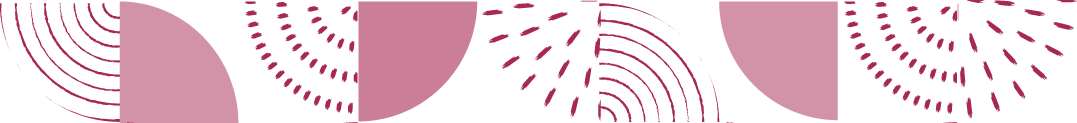 Where in the world is this a traditional dining table?
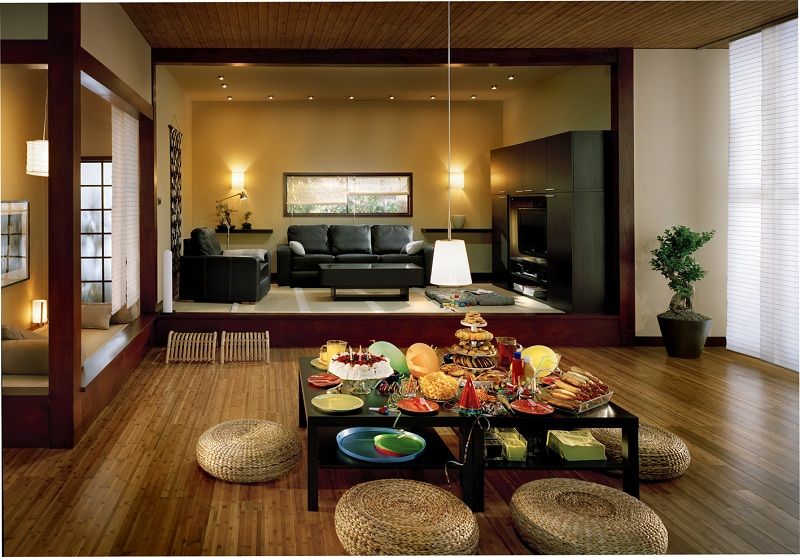 c) Japan

It’s traditional to eat kneeling on the floor. Another thing to consider is that traditional Japanese flooring (tatami mats) are soft and don’t do well with heavy furniture on them!
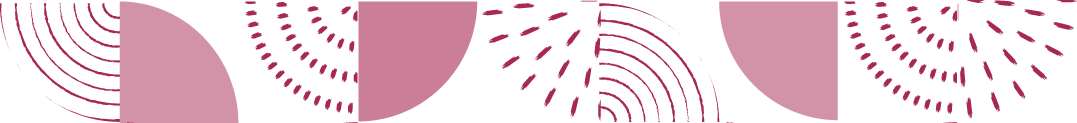 What time do many Greeks eat their dinner?
a) 9pm to 10pm

b) 5.30pm to 6.30pm

c) 1pm to 2pm
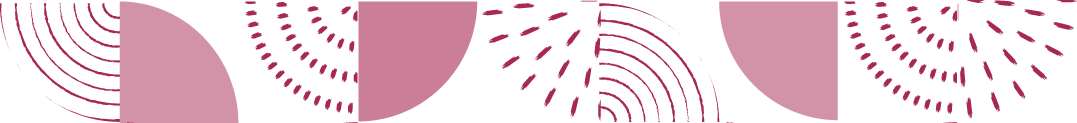 What time do many Greeks eat their dinner?
9pm to 10pm

This is because the high temperatures during the day make eating a hot meal less appealing.
The picture here is of stuffed grape leaves – tasty!
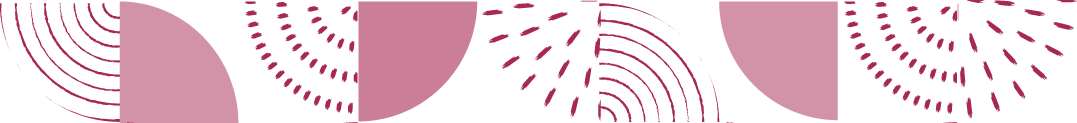 This is a Malva Pudding. It’s a traditional Christmas dessert in…
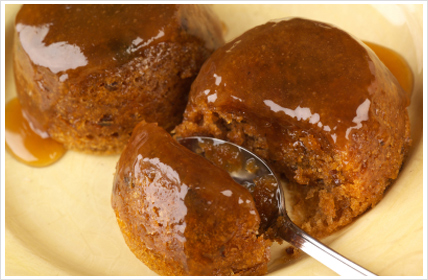 Portugal

South Africa

Norway
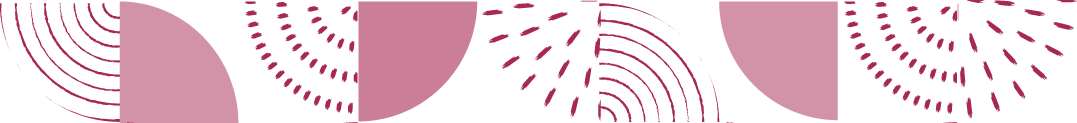 This is a Malva Pudding. It’s a traditional Christmas dessert in…
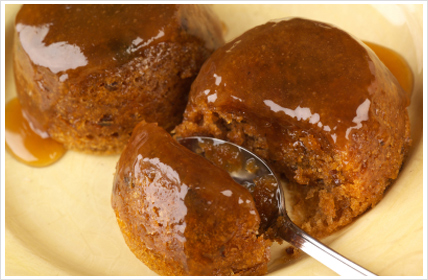 b) South Africa

It has sponge, apricot jam and syrup. What’s not to like?!
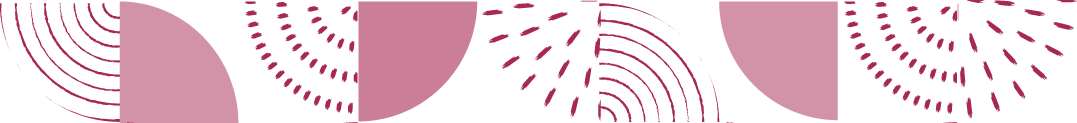 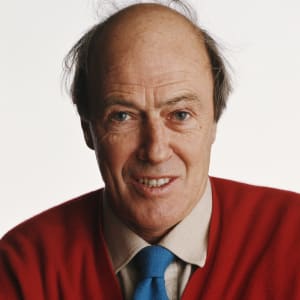 Roald Dahl wrote about eating krokan ice cream while on holiday in Norway. But what is special about it?
It is made with goat’s milk

It is actually hot ice cream

You have to crunch it up before you swallow it
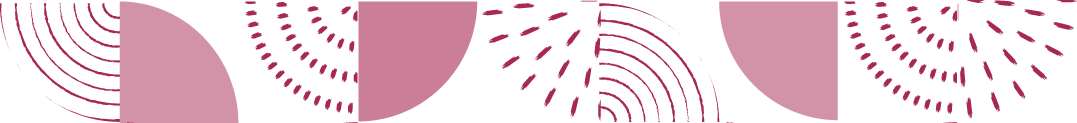 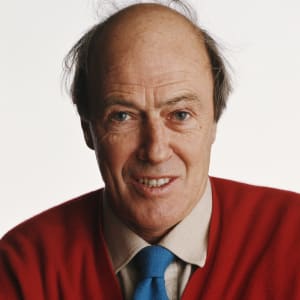 Roald Dahl wrote about eating krokan ice cream while on holiday in Norway. But what is special about it?
c) You have to crunch it up before you swallow it

This is because it has pieces of crunchy almond brittle mixed into it.
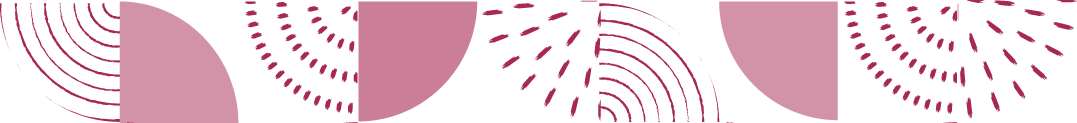 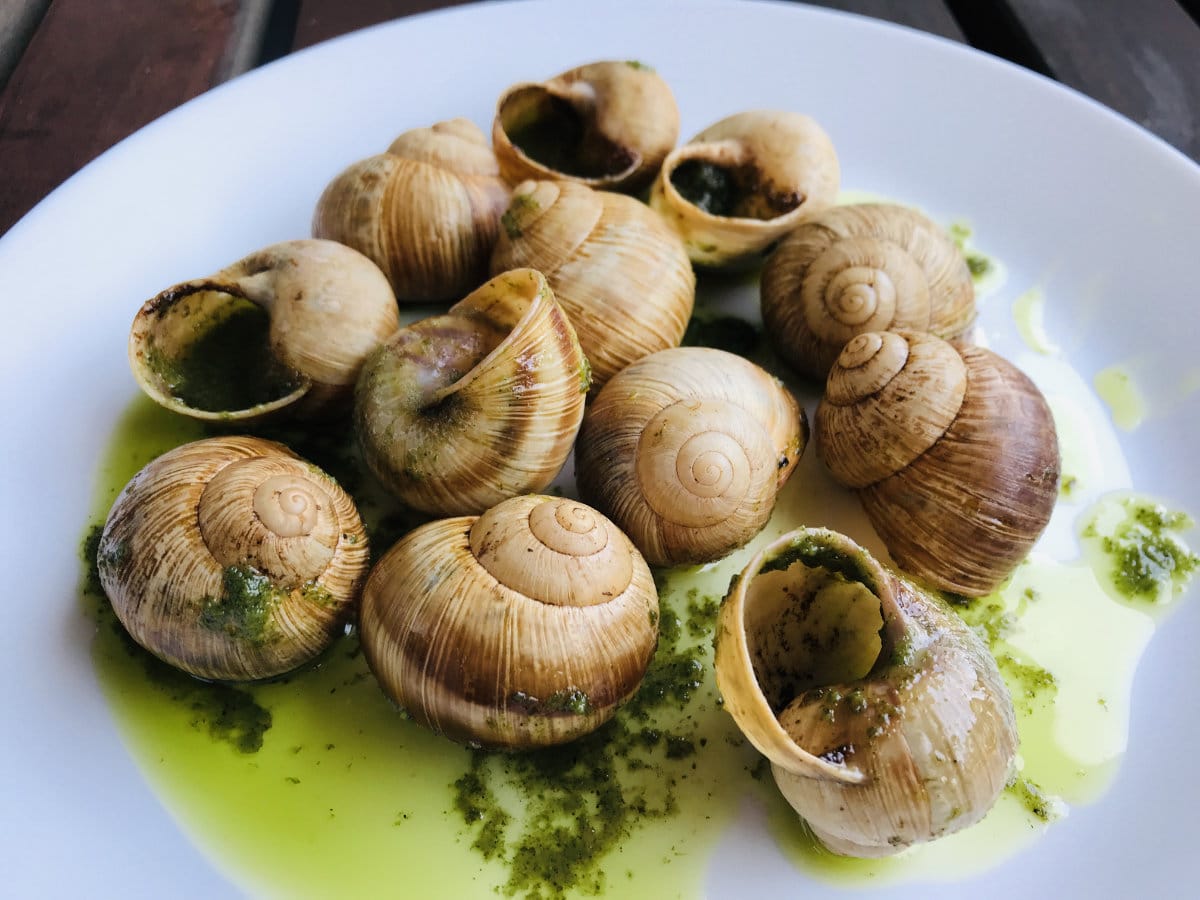 a) France

b) Morocco

c) Spain
Which country consumes the largest weight of snails per year?
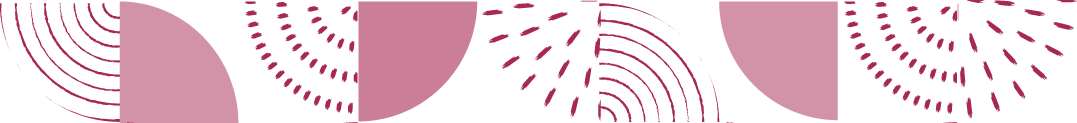 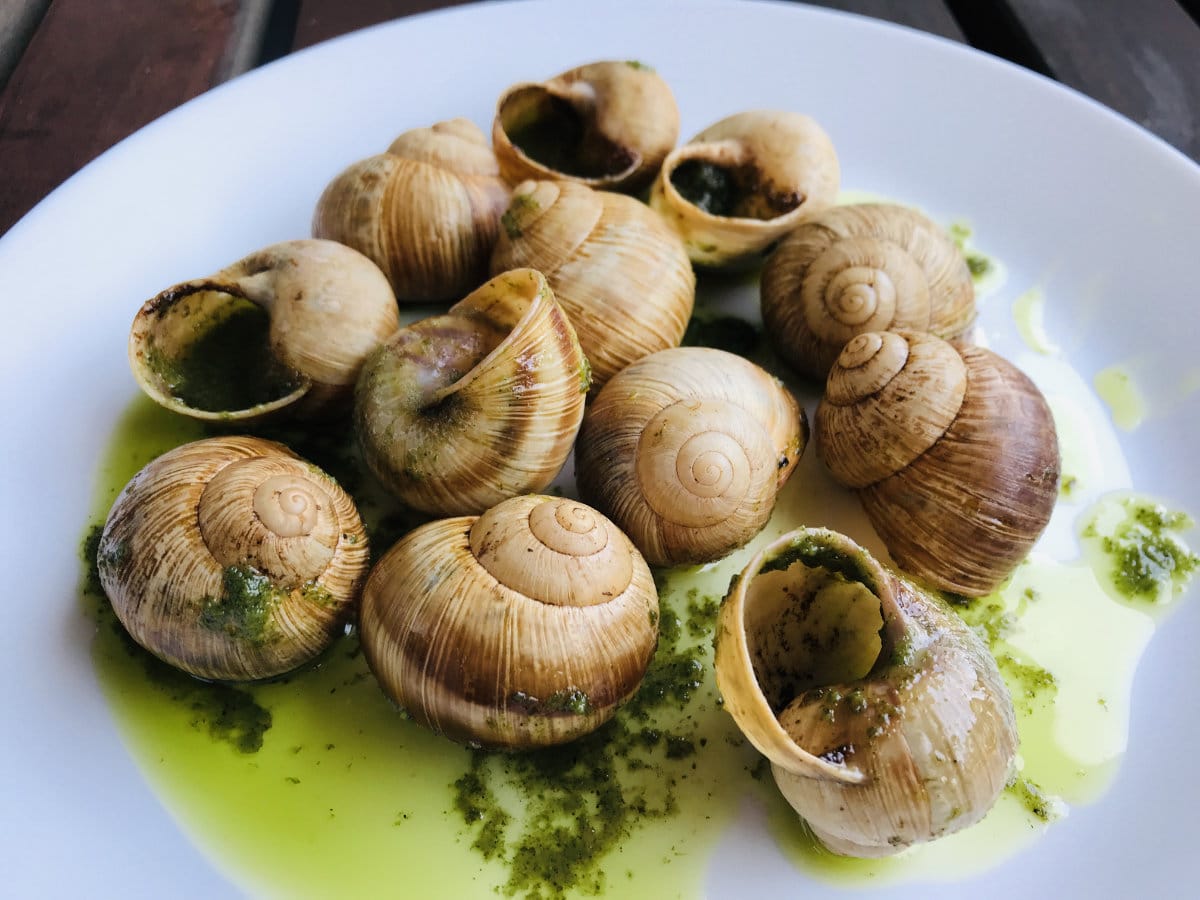 c) Spain

According to Google, the Spanish eat 16,500 tonnes of snails per year!
French people only each 5300 tonnes, while Moroccans consume 6000 tonnes.
Yum…?
Which country consumes the largest weight of snails per year?
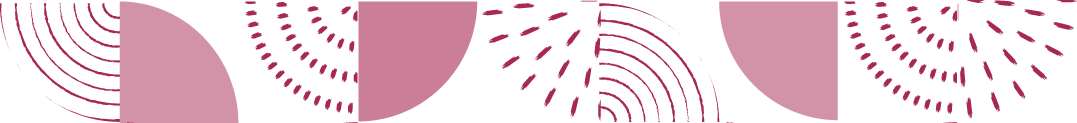 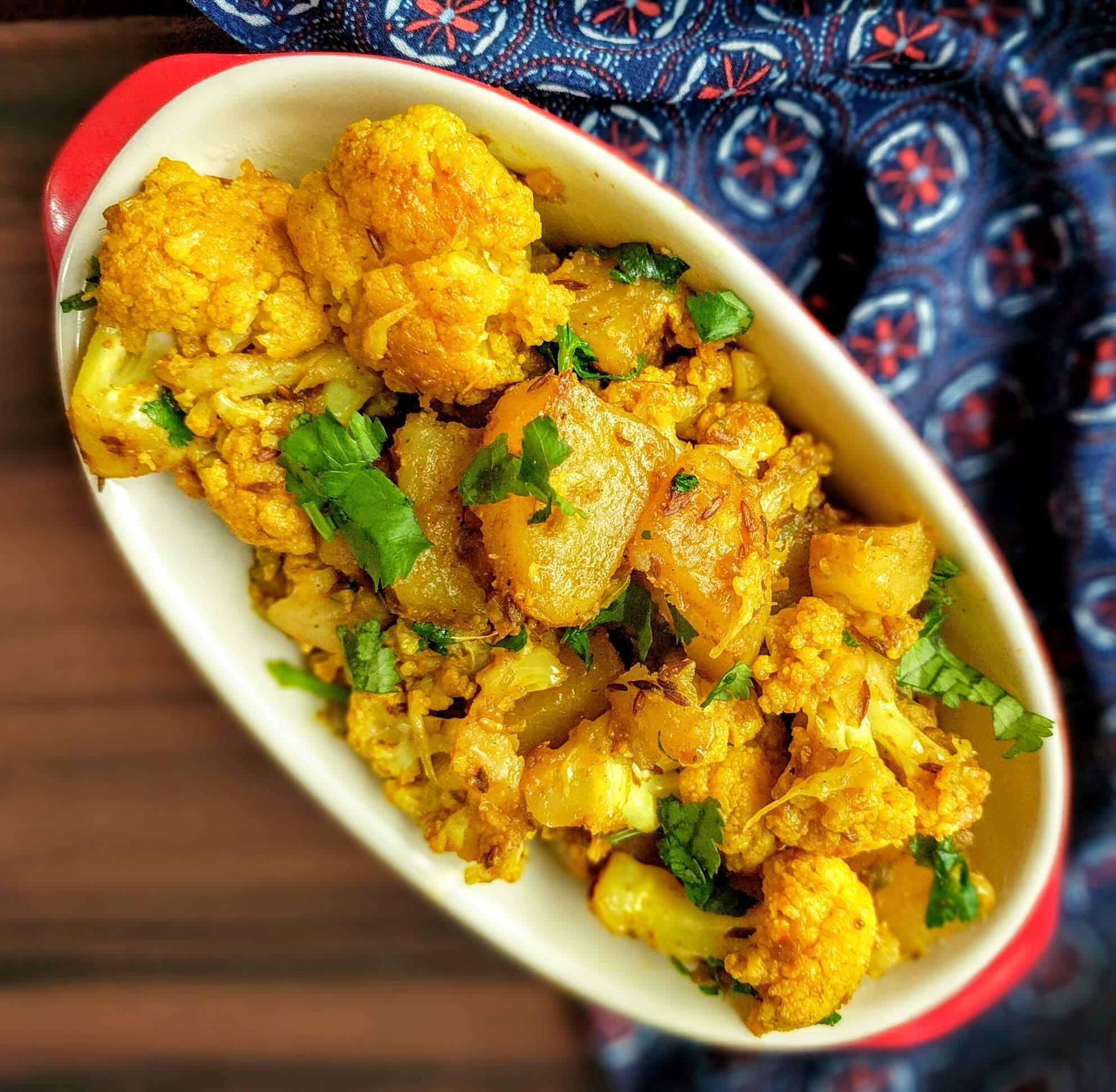 Aloo Gobi is a popular dish in India and Pakistan. What are the two main ingredients?
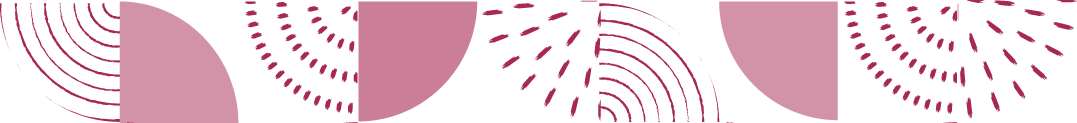 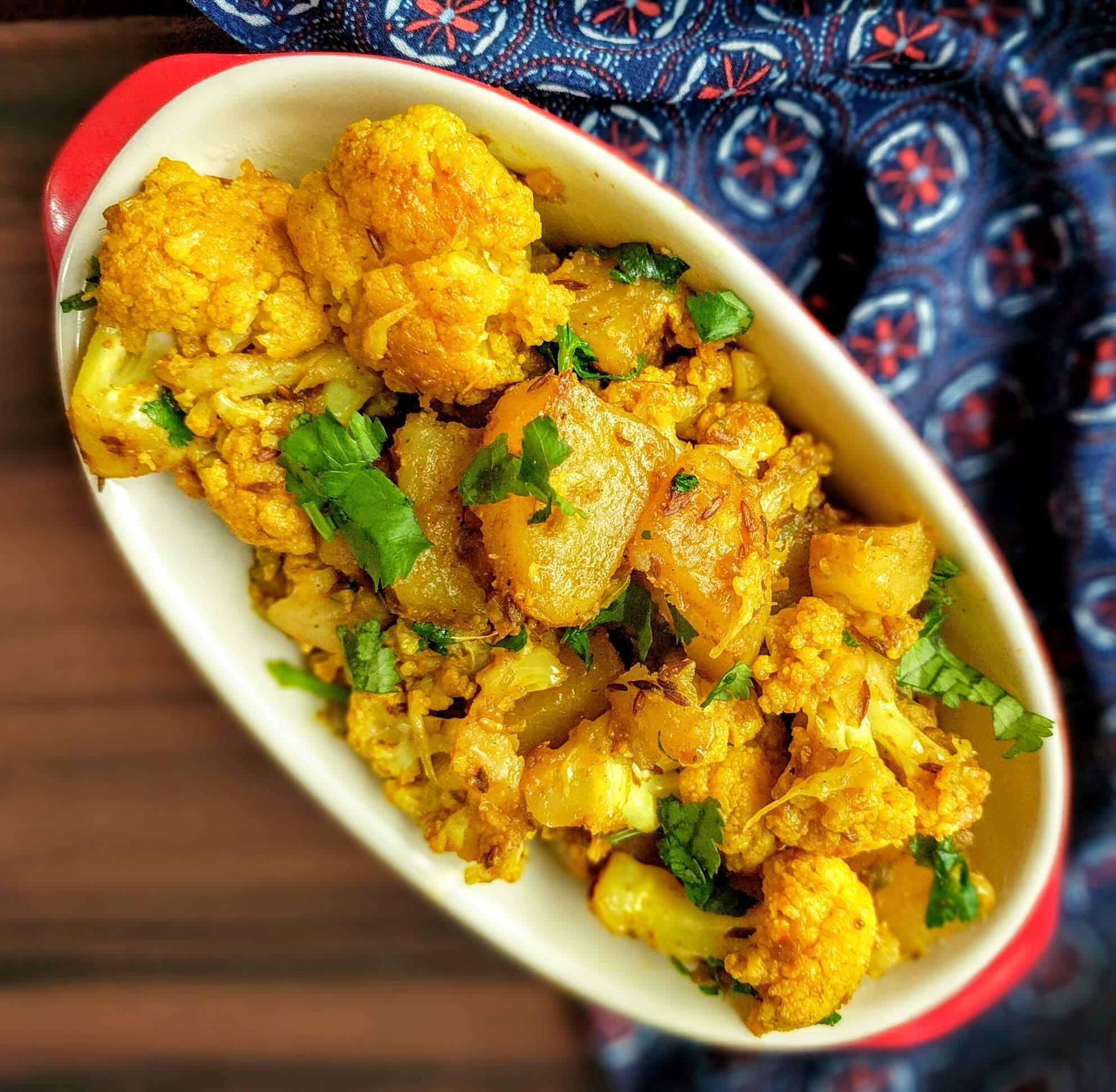 Aloo Gobi is a popular dish in India and Pakistan. What are the two main ingredients?Potato and cauliflower – it also contains turmeric which causes the yellow colour.
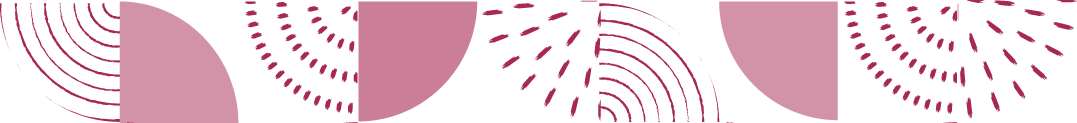 Ceviche is a popular dish in Peru. What is it?
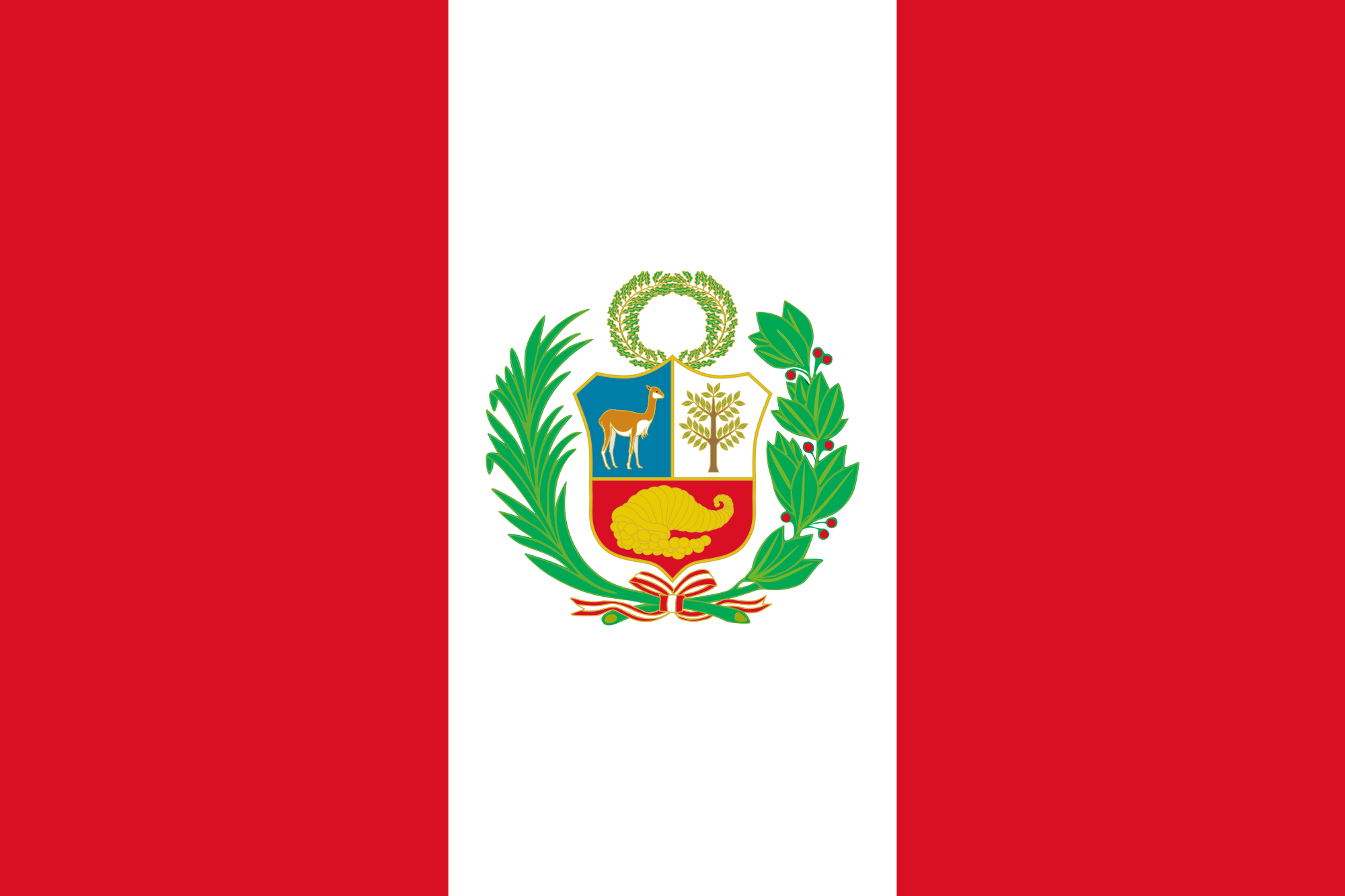 Roasted guinea pig

Raw fish

Frogs’ legs
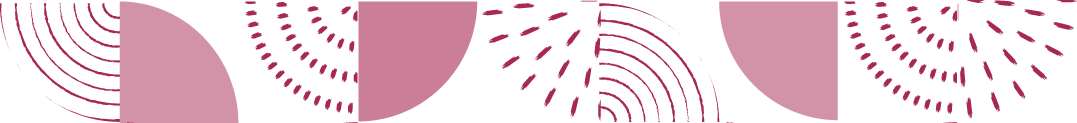 Ceviche is a popular dish in Peru. What is it?
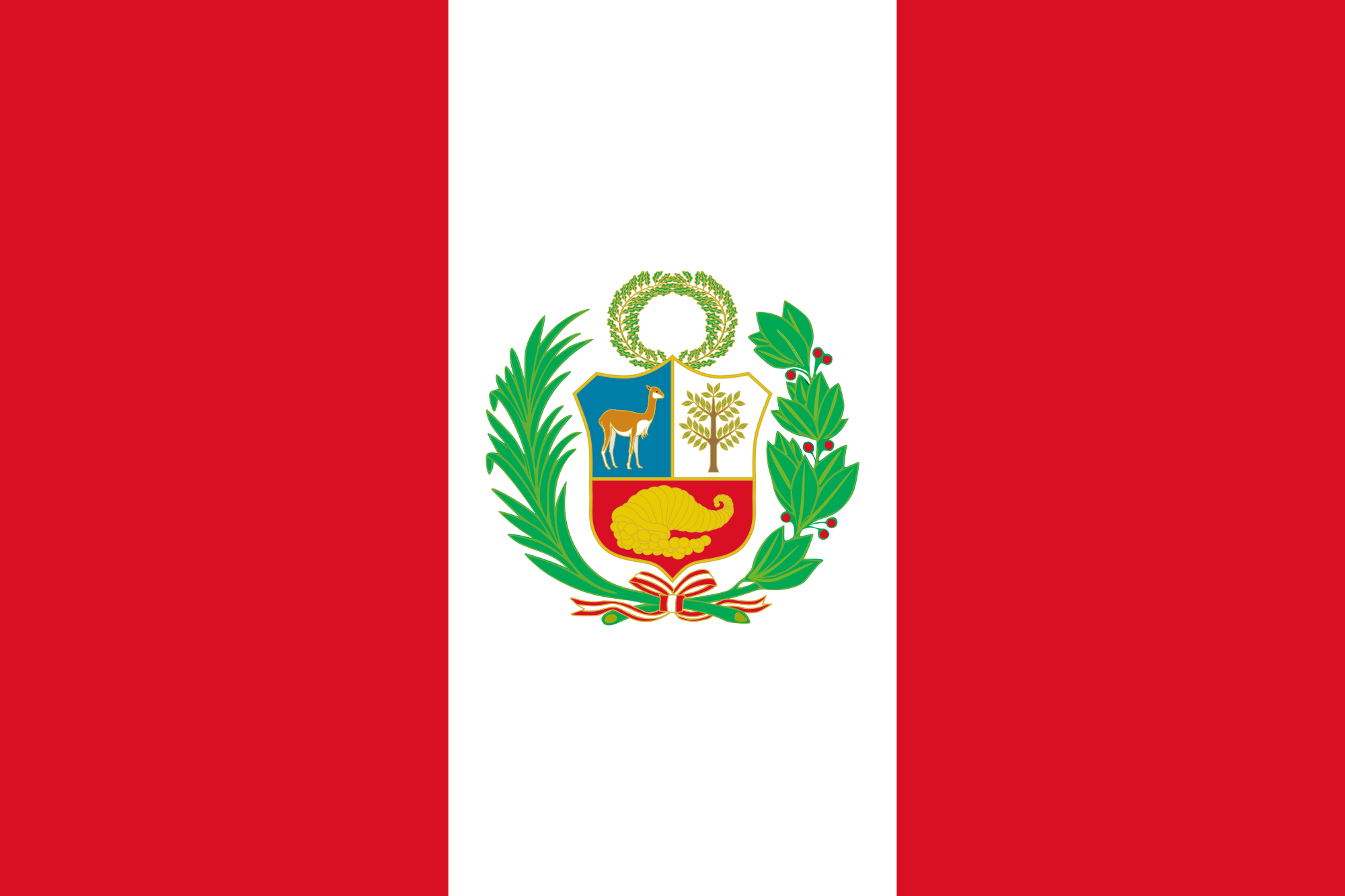 b) Raw fish

The fish is marinated in lime juice, onions and chillies.

However, they do also eat guinea pig in Peru!
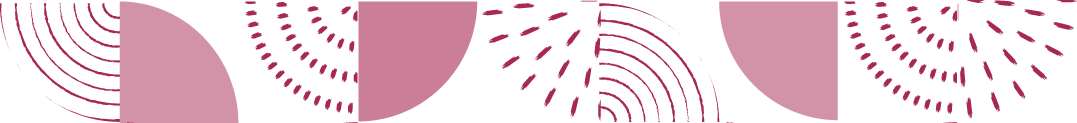 How might you compliment the chef in China?
Do a “thank you” dance

Smash the plates after you’ve finished eating

Burp
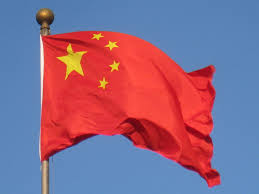 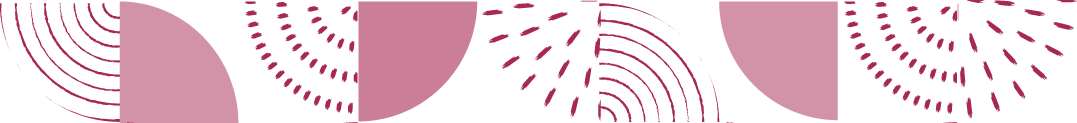 How might you compliment the chef in China?
c) Burp!

Burping is considered a compliment to the chef in many countries, including in China and Taiwan. 

However, in many Western cultures it is considered rude.

That’s confusing.
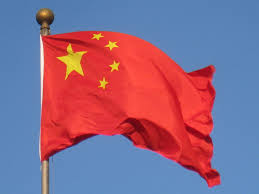 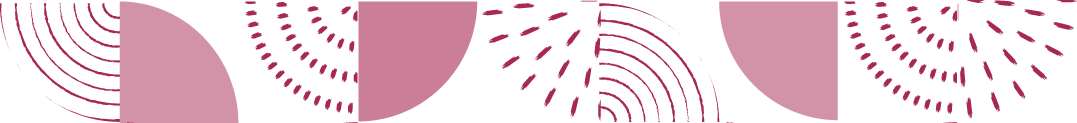 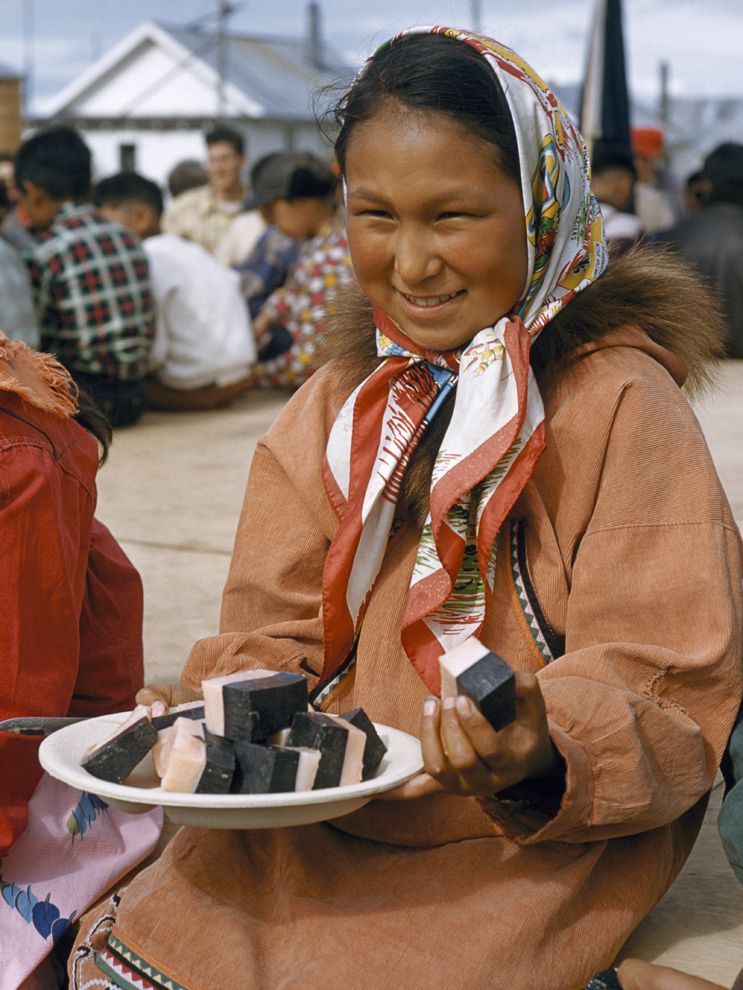 Muktuk is a traditional Inuit food.What is it?
A double-layer of sponge cake

Fish, potato and seaweed

Whale blubber
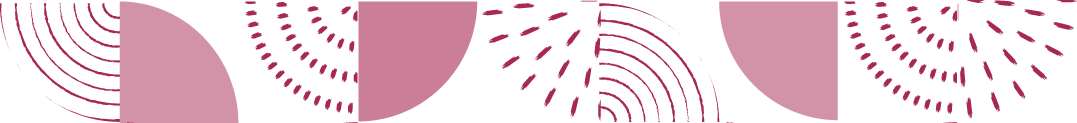 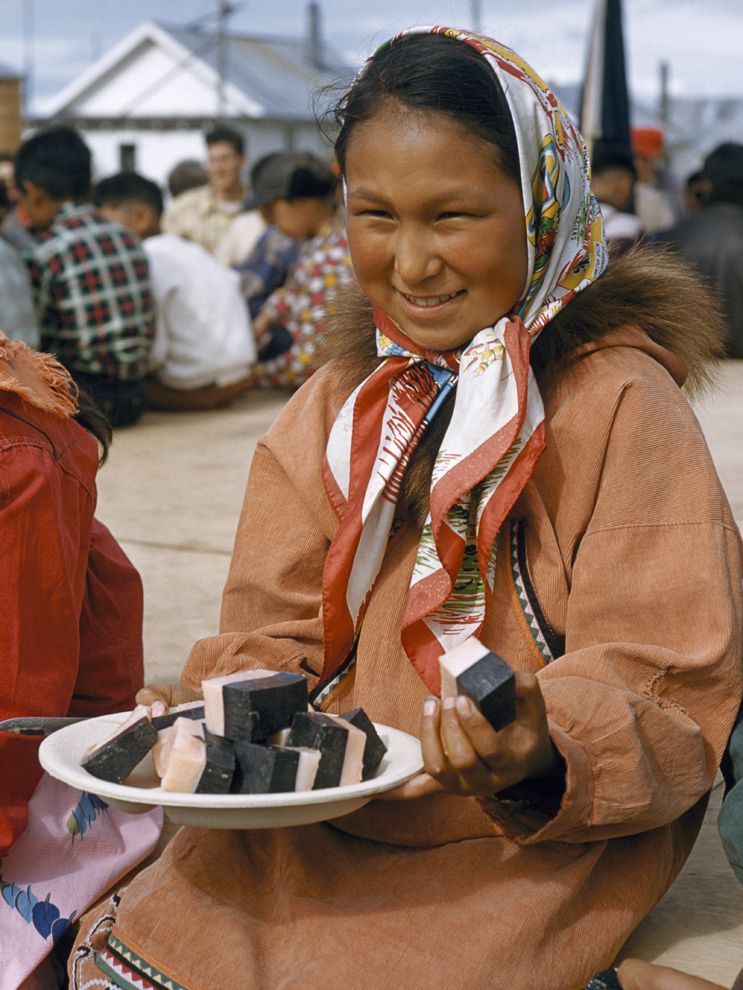 Muktuk is a traditional Inuit food.What is it?
c) Whale blubber

Not just any whale blubber though – it’s raw! 

It usually comes from the bowhead whale.